Введення та редагування даних. Редагування електронних таблиць.
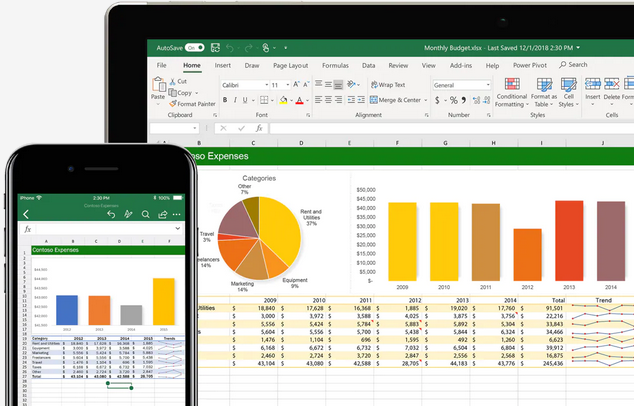 7 клас
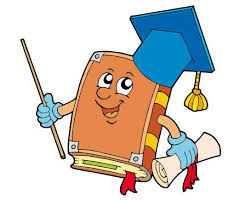 Сьогодні на уроці
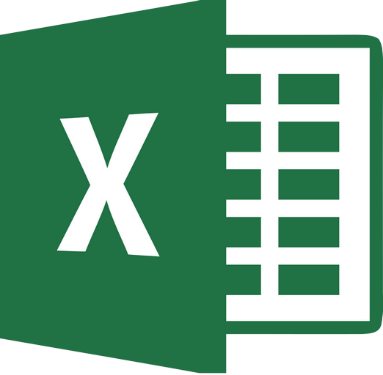 Як ввести дані у клітинку?
Яких правил потрібно дотримуватися під час введення числових даних?
Що означає поява у клітинці символів ######? Як це виправити?
Із чого складається адреса клітинки?
Як автоматизувати процес введення даних?
Актуалізація опорних знань
Виконати інтерактивну вправу за посиланням: https://learningapps.org/view1156589
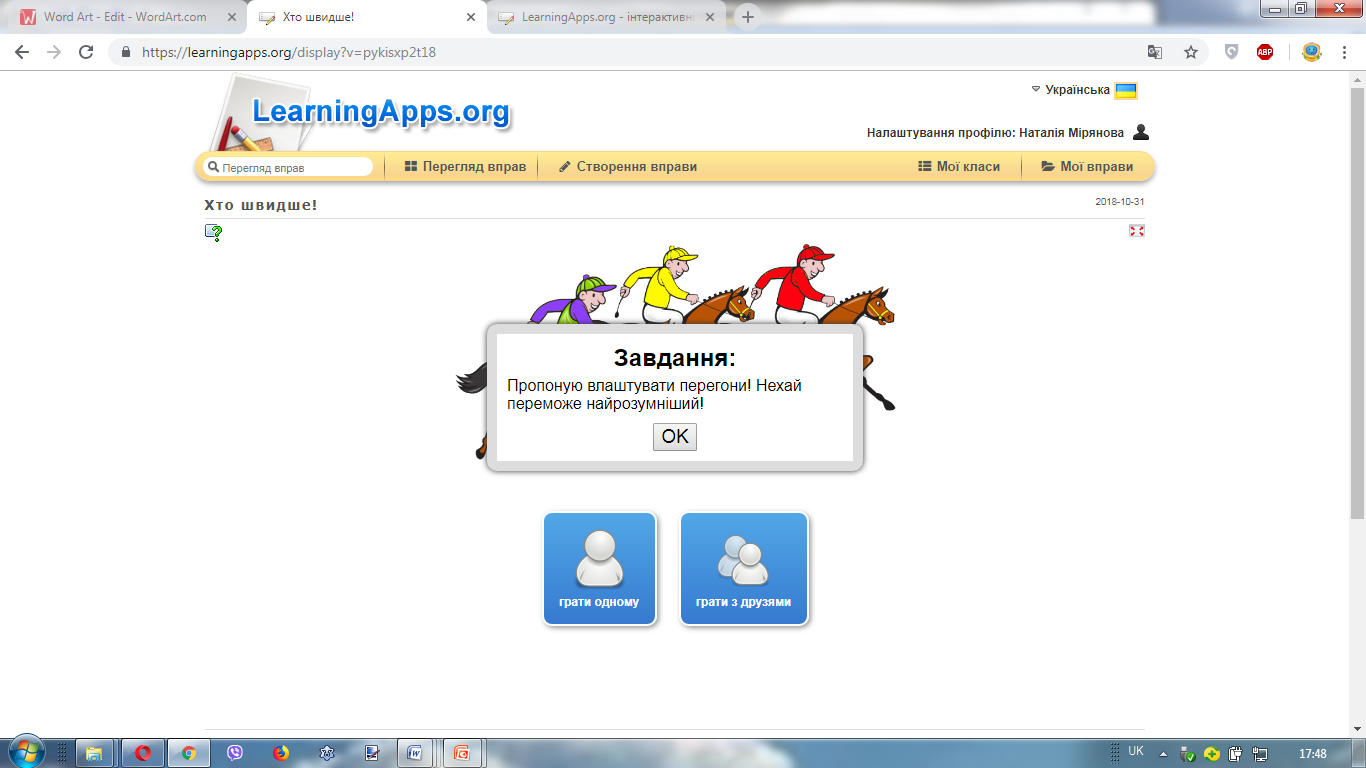 Уведення текстових і числових даних
Уводити дані можна у клітинку або у Рядок формул, потім натискаємо Enter
Для від'ємних чисел: -4 або (4)
Десятковий дріб – 45,35 
Відсотки – 27%
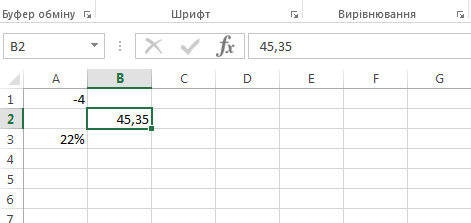 Некоректне відображення даних
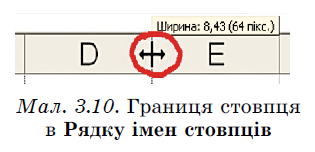 Виділення об'єктів електронної таблиці
Копіювання даних з використанням маркера заповнення
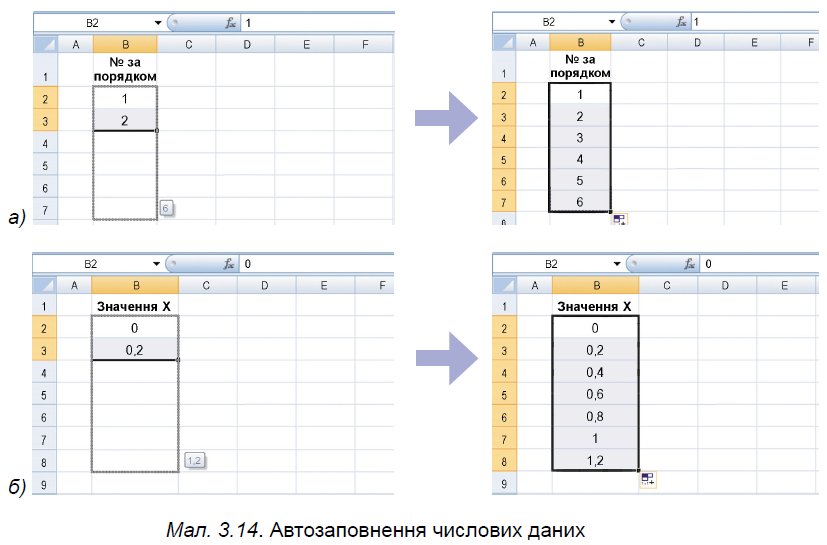 Копіювання даних з використанням маркера заповнення
Найважливіше
Фізкультхвилинка за посиланням:
https://www.youtube.com/watch?v=jTWryZ8fDww
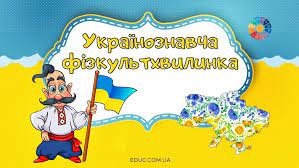 Практична робота
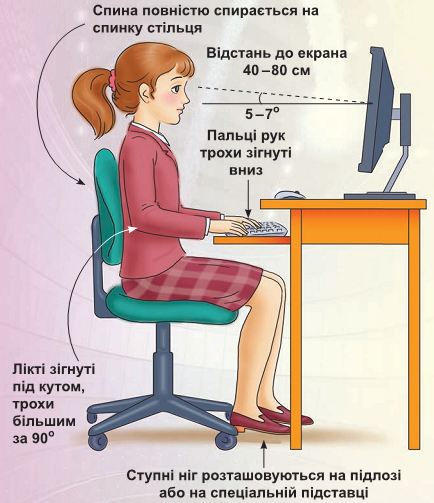 Додайте до таблиці дані за 2020 рік. Інформацію знайдіть в Інтернеті
Вправи для очей за посиланням:
https://www.youtube.com/watch?v=u_fLRqqJ59E
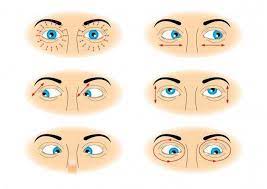 Запитання для повторення
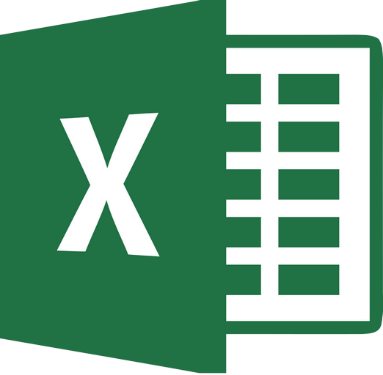 Як ввести дані у клітинку?
Яких правил потрібно дотримуватися під час введення числових даних?
Що означає поява у клітинці символів ######? Як це виправити?
Із чого складається адреса клітинки?
Як автоматизувати процес введення даних?
Розгадай ребуси
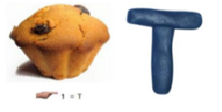 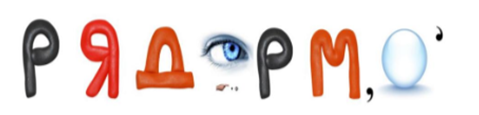 Домашнє завдання
Опрацювати п. 3.2.
Виконати завдання № 4 на сторінці 97
Дякую за урок!До нових зустічей у комп’ютерному класі!